ClassroomTworzenie zajęćdodawanie zadań
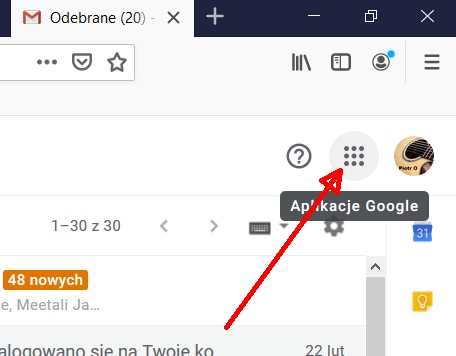 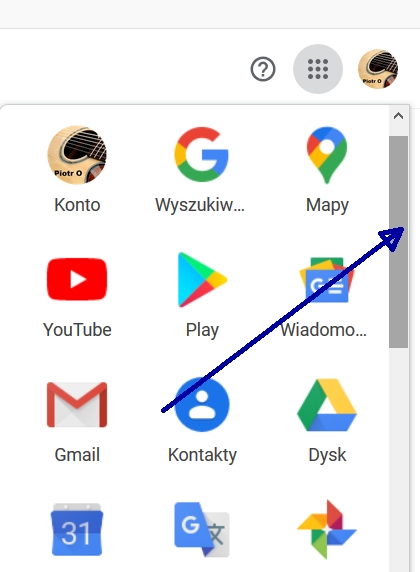 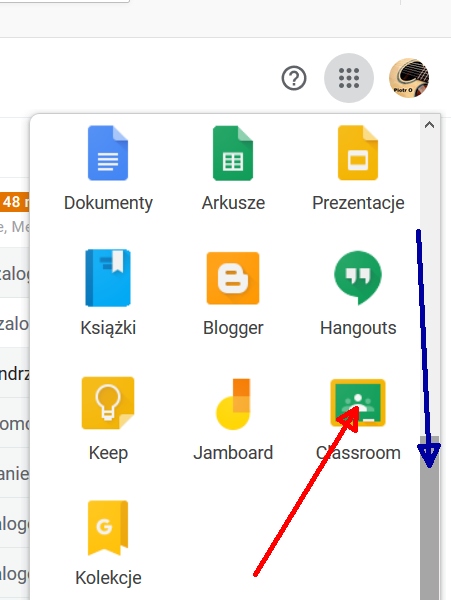 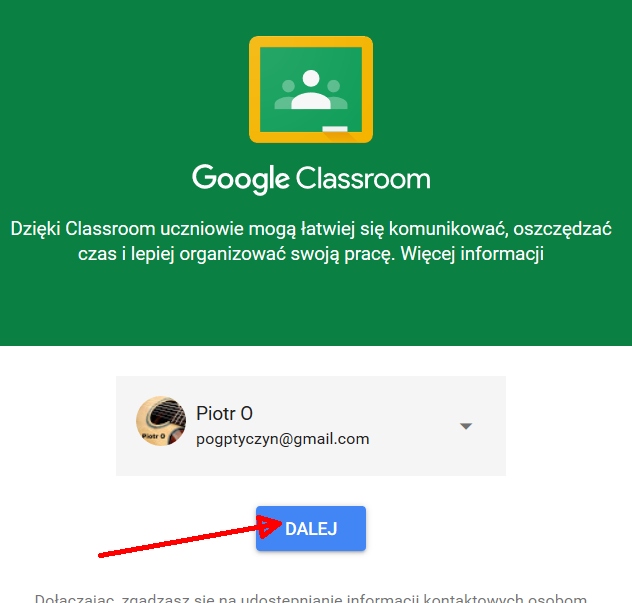 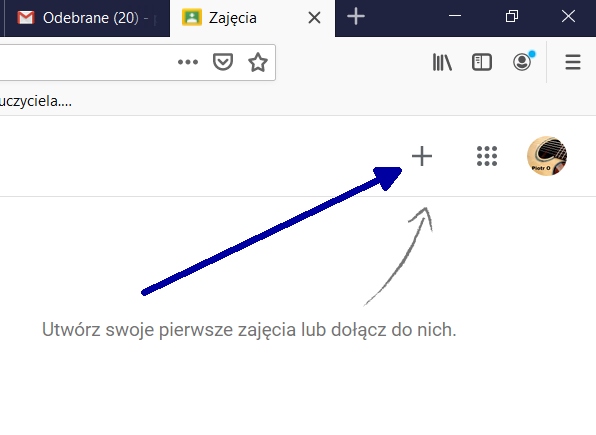 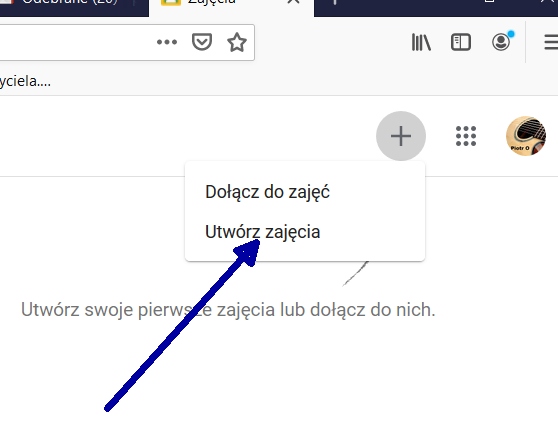 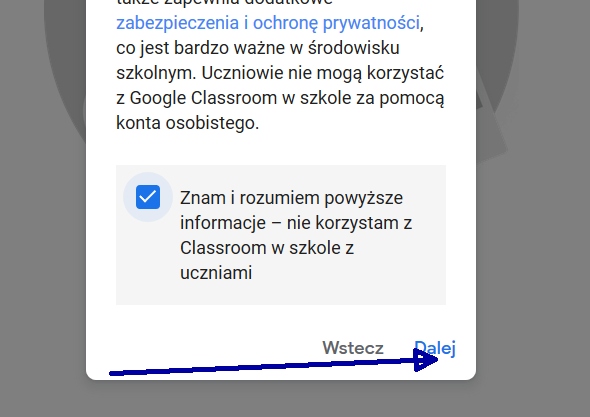 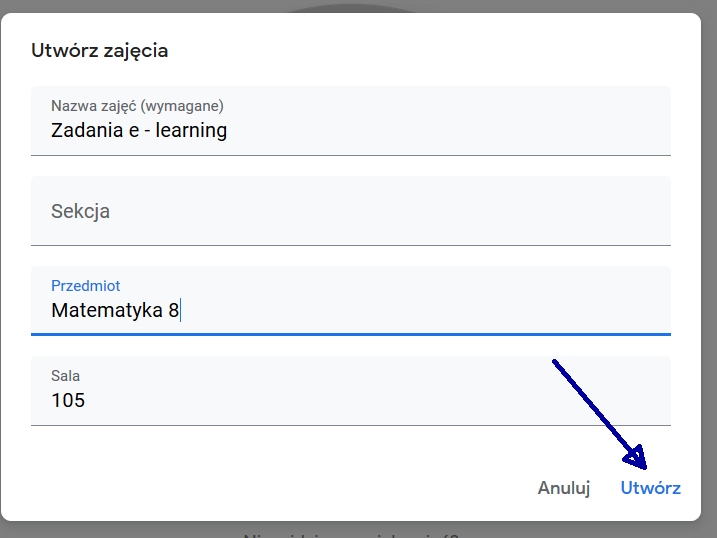 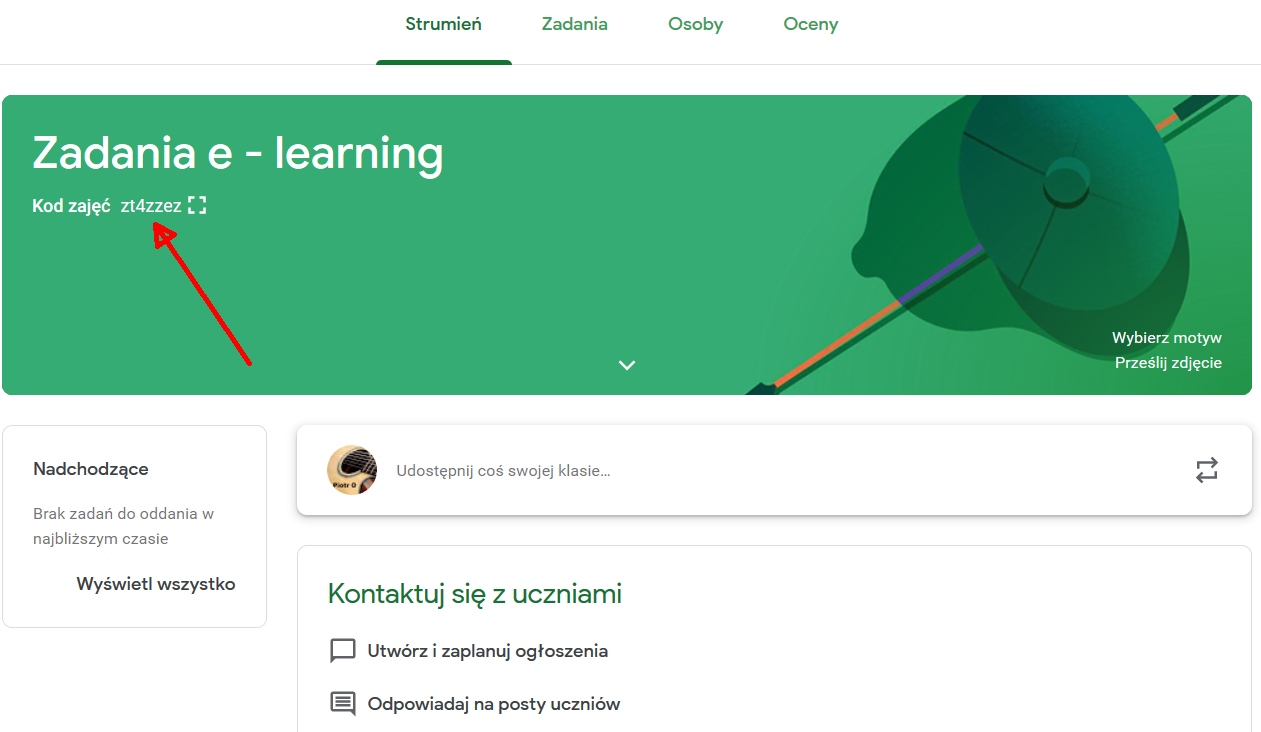 Kod przekazujemy uczniomna dzienniku albo w materiałache  - learning
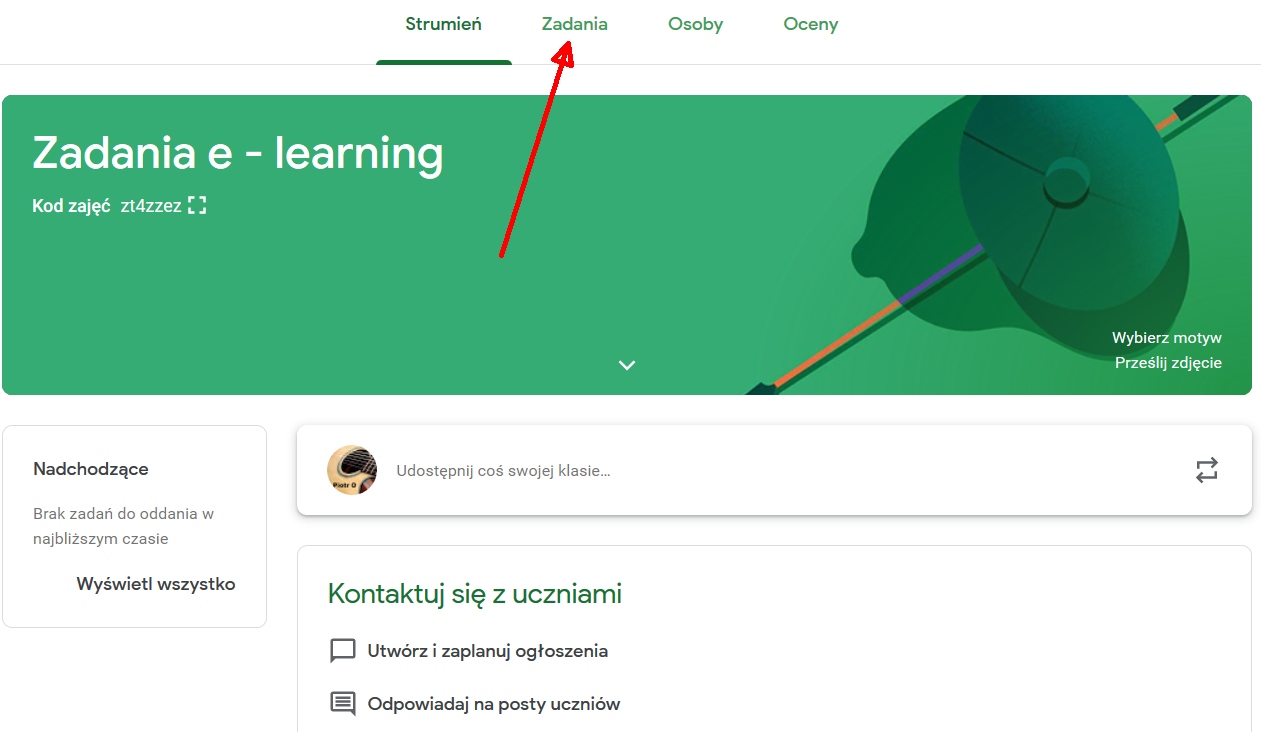 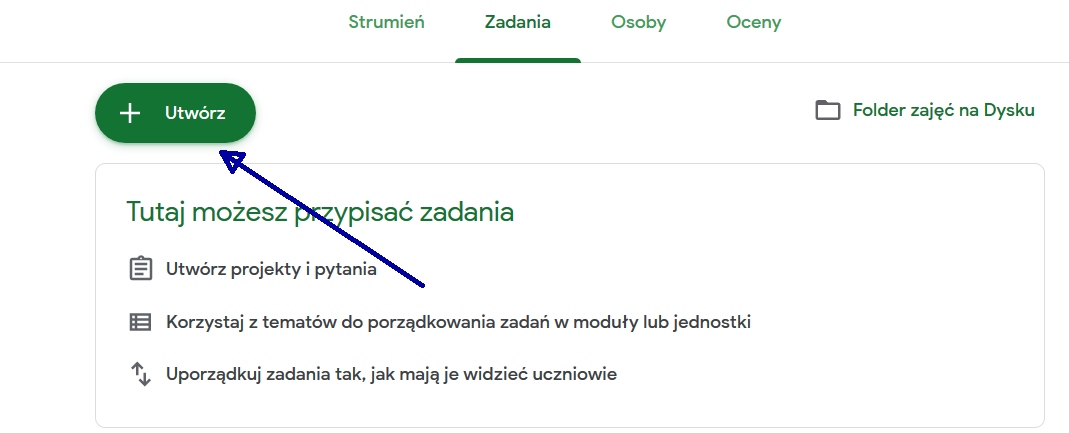 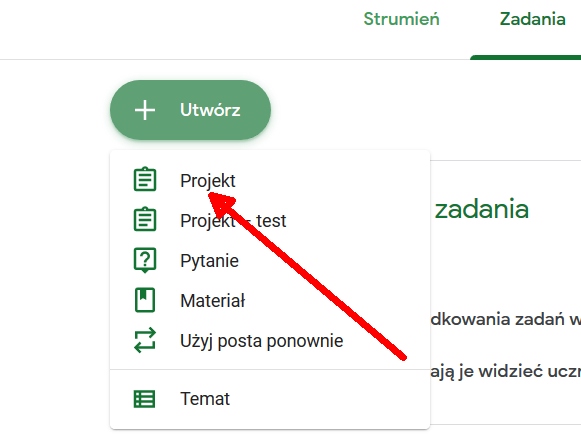 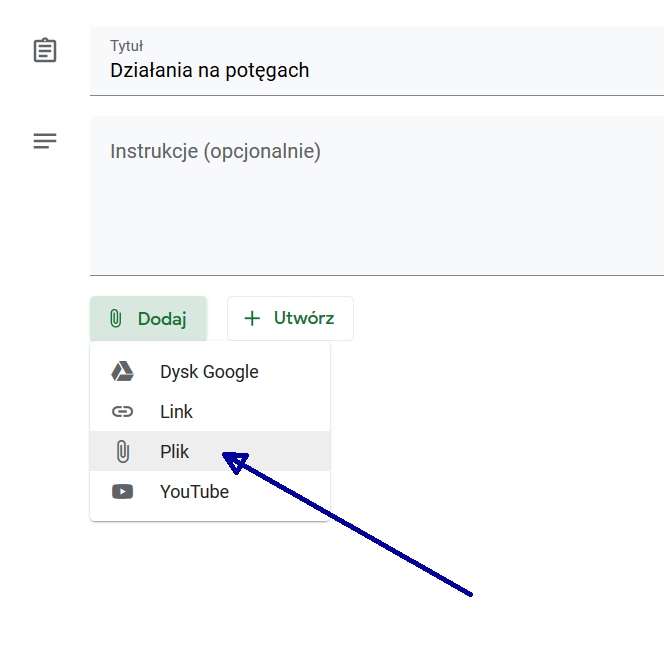 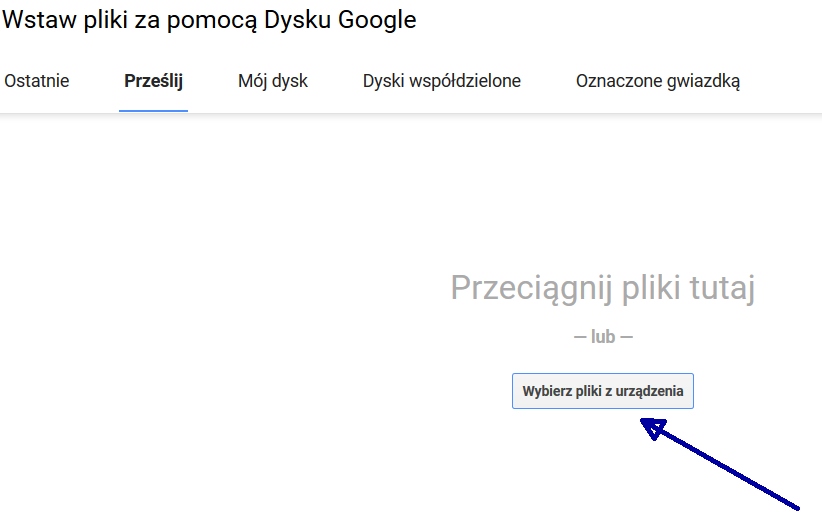 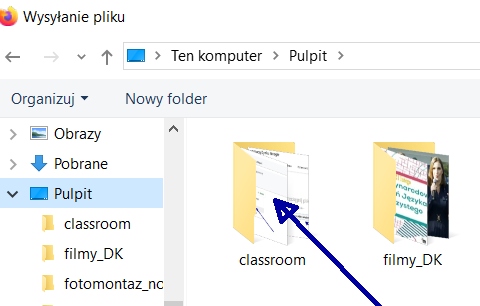 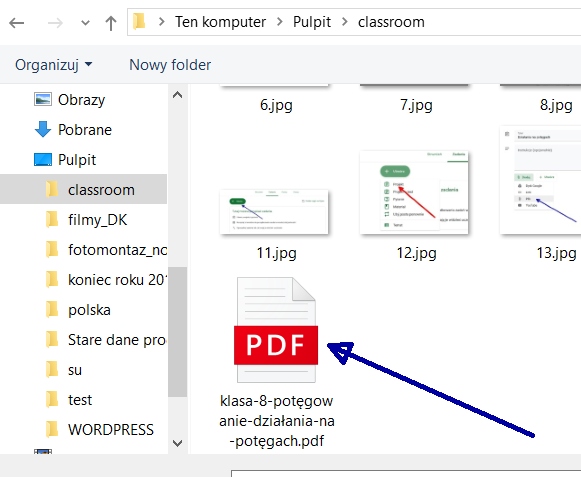 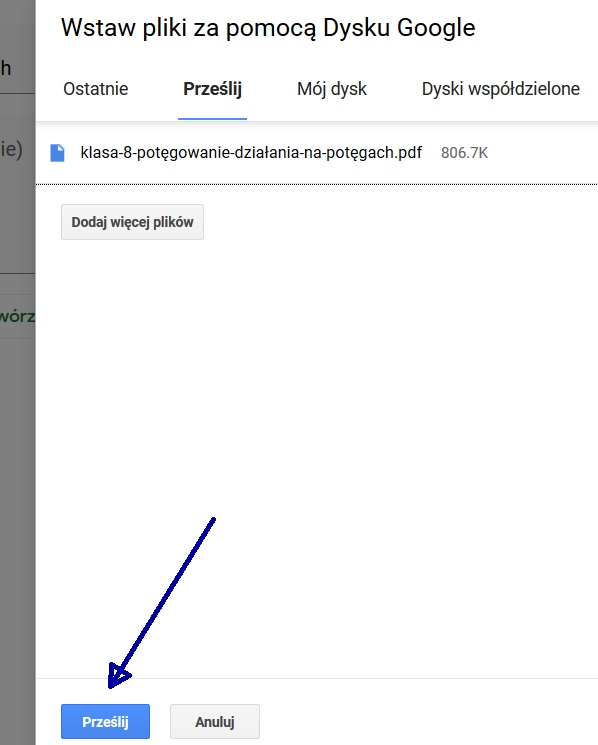 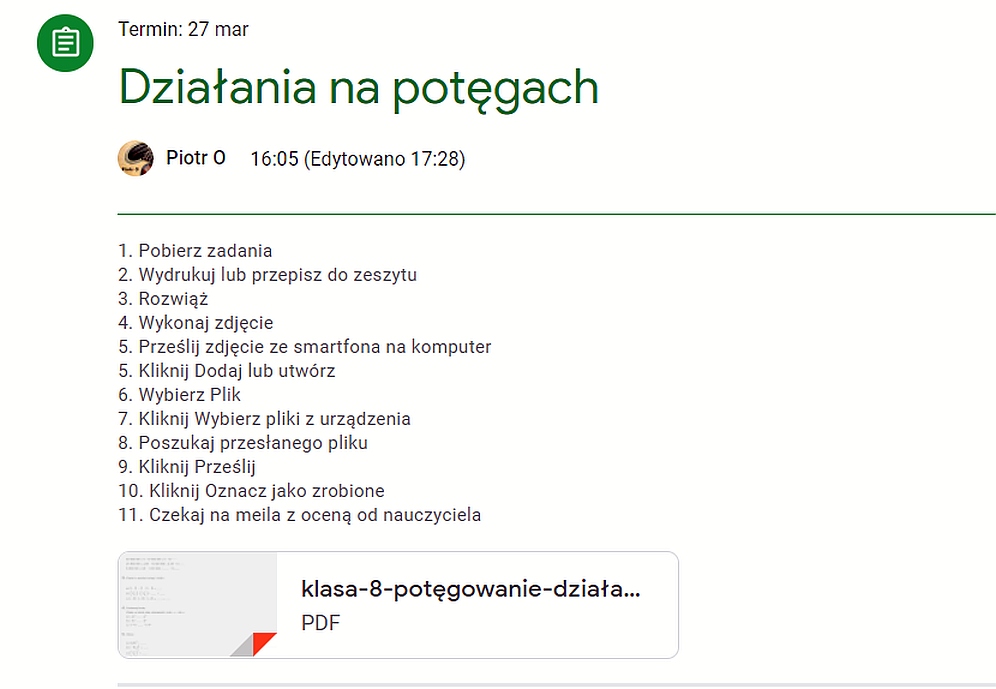 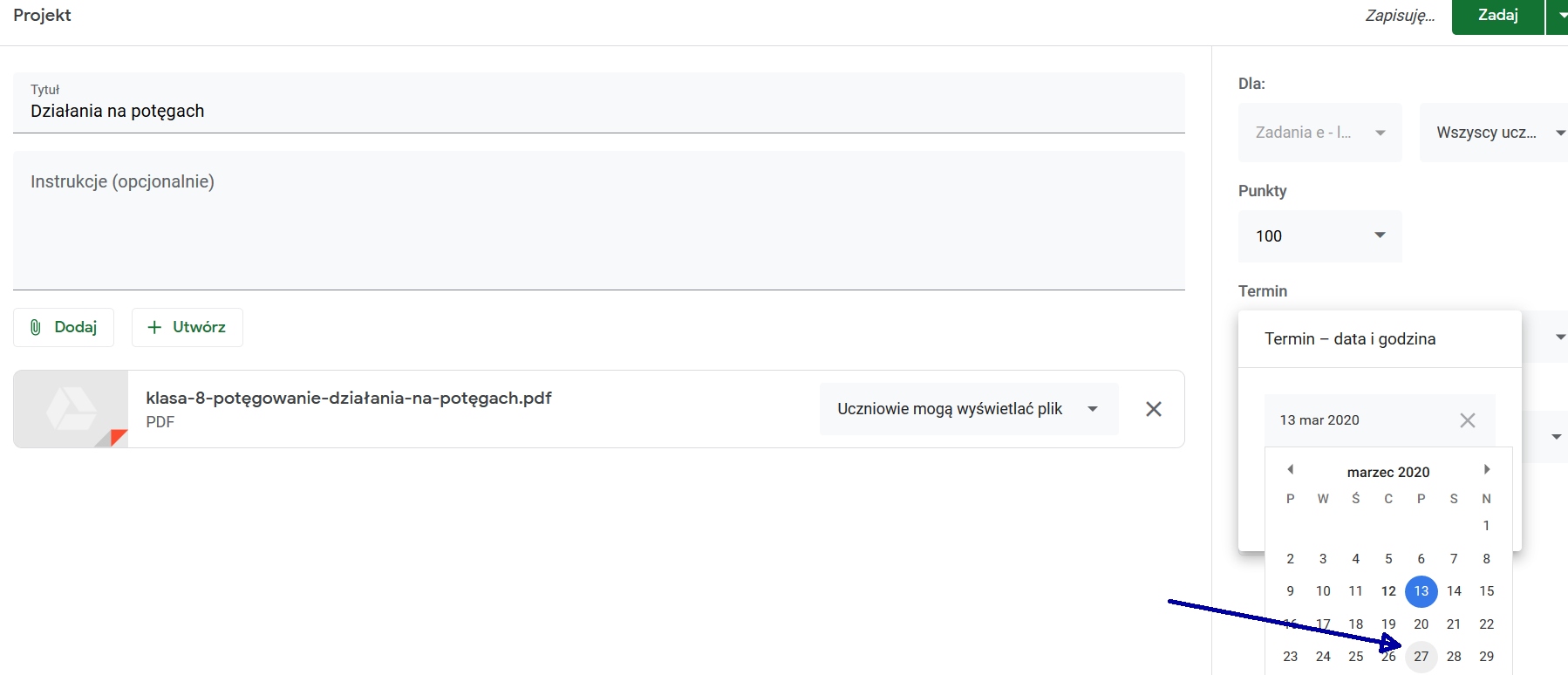 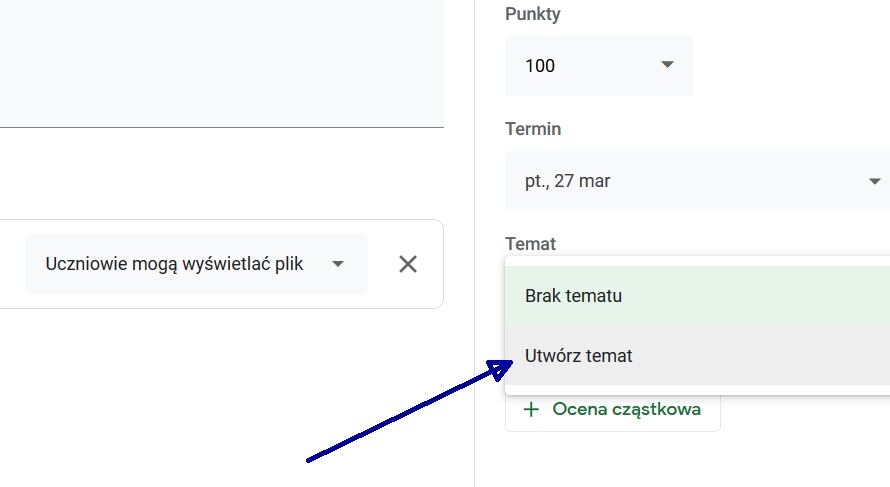 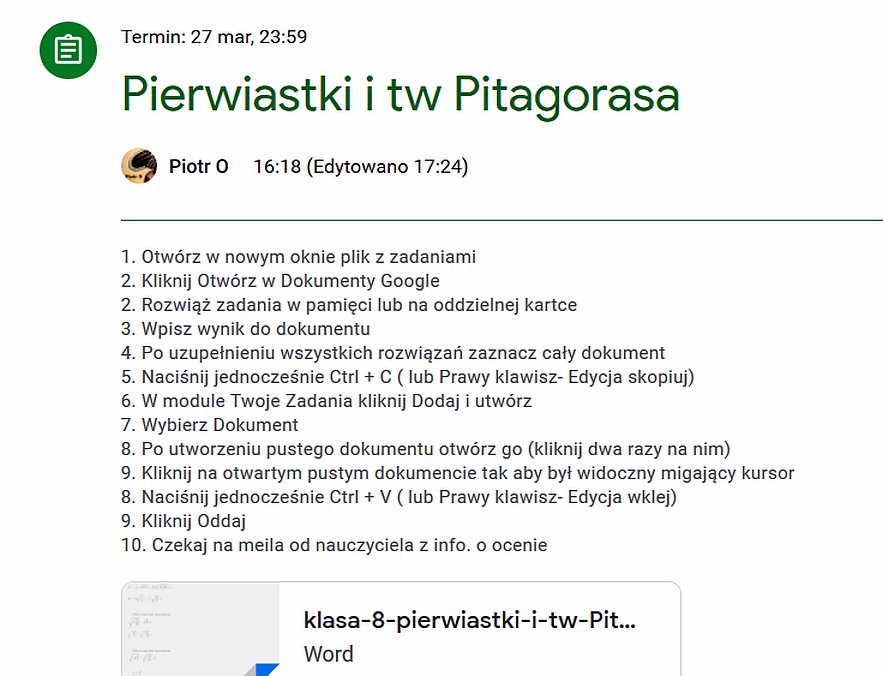 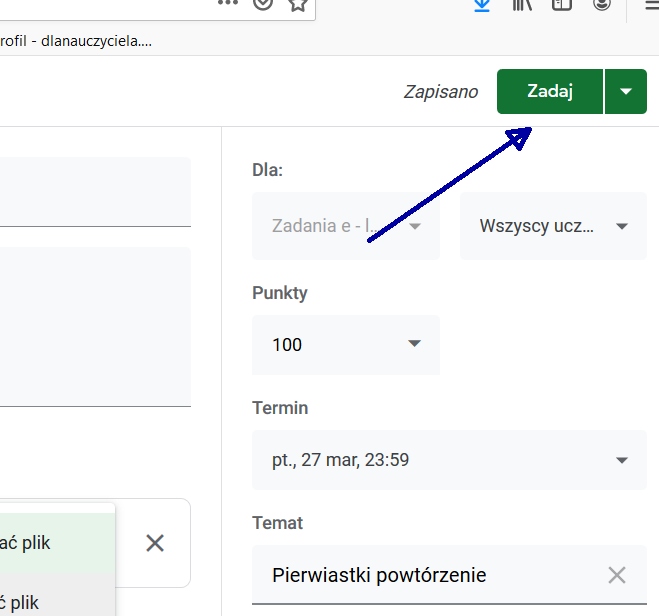 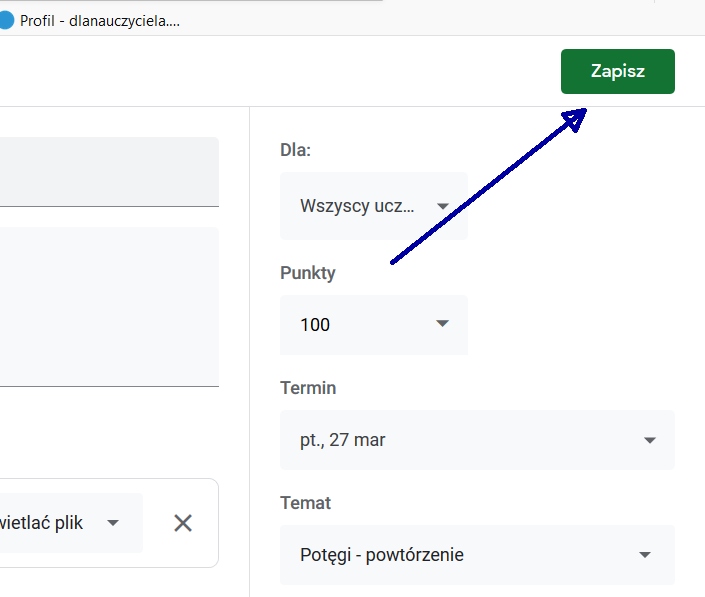 ClassroomOcenianie zadań
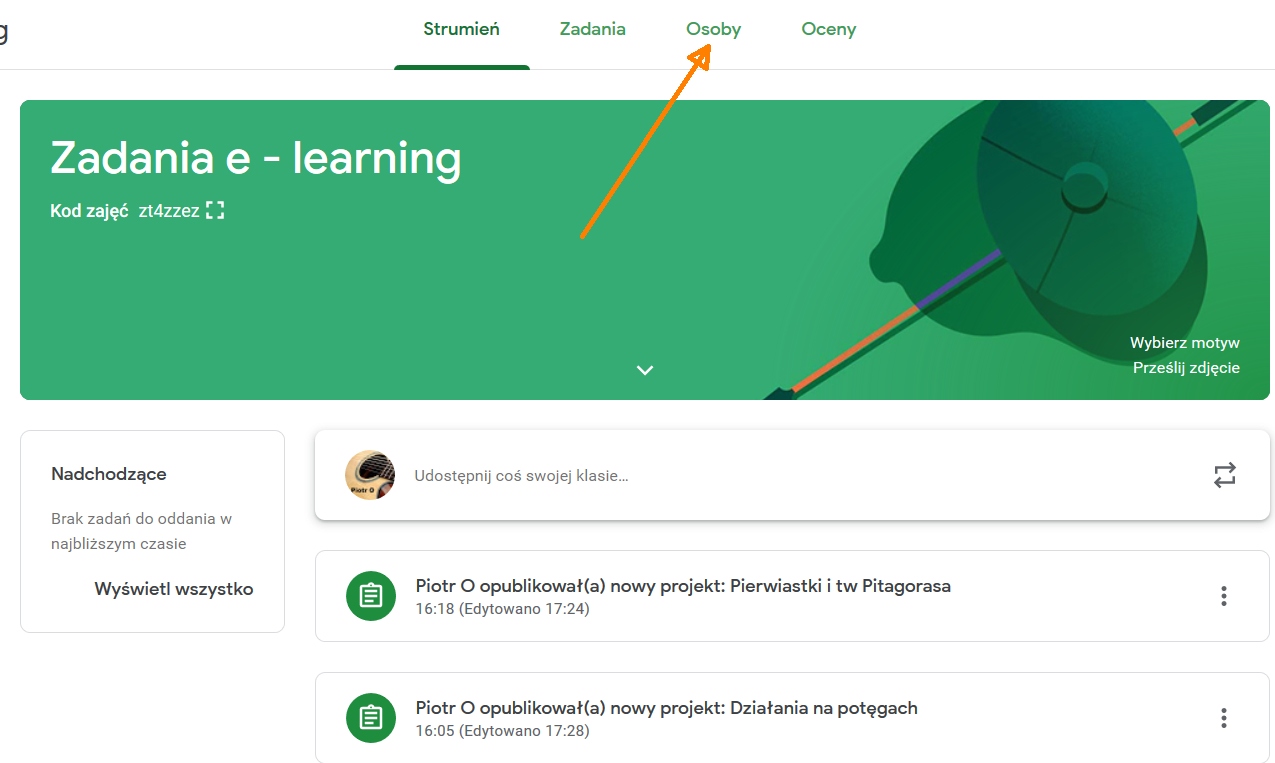 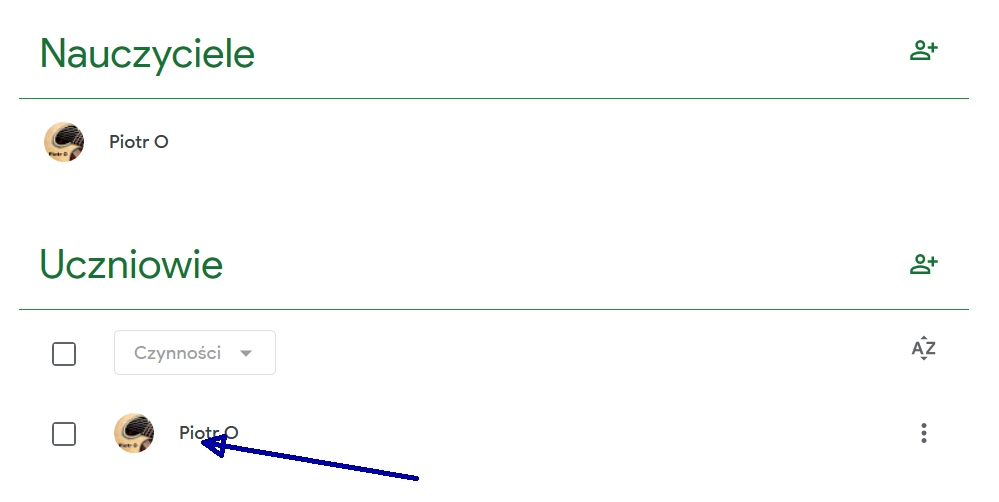 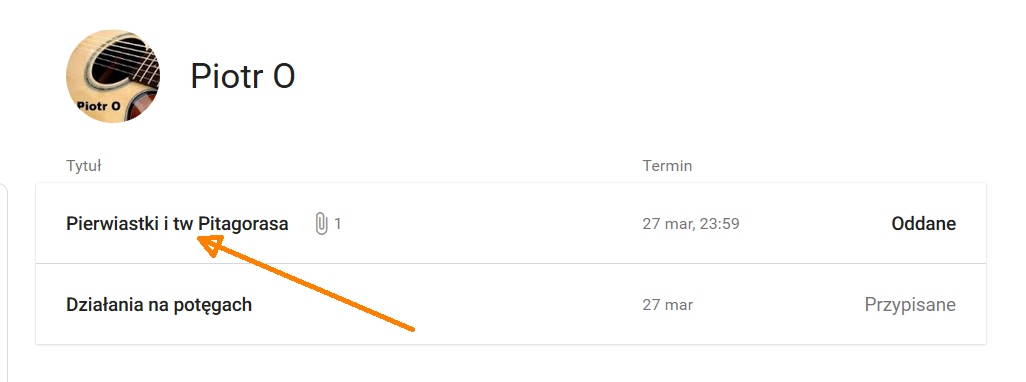 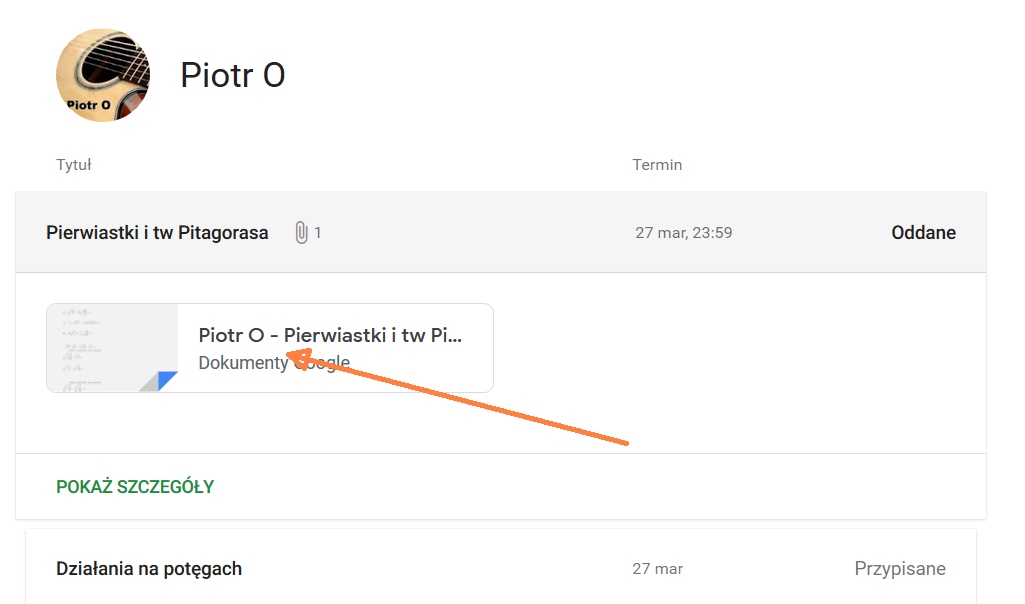 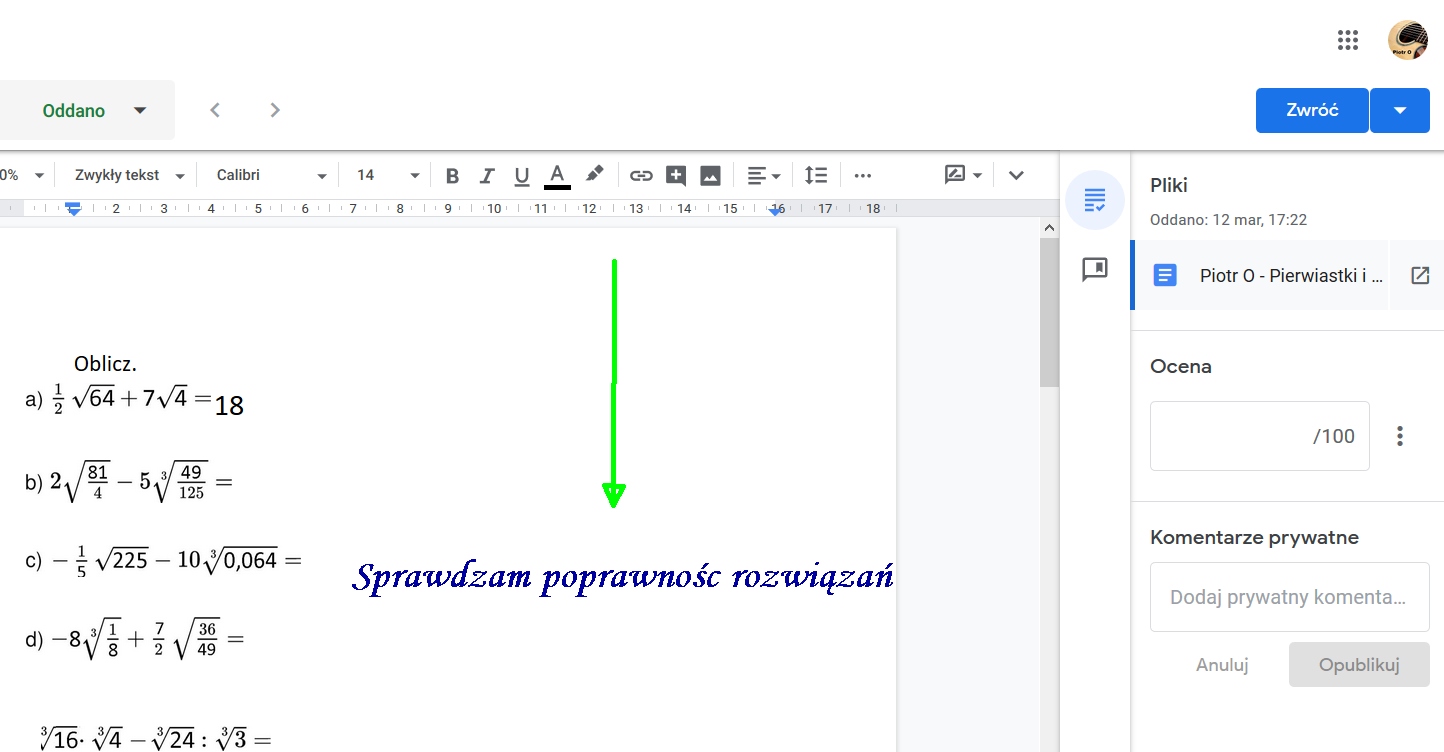 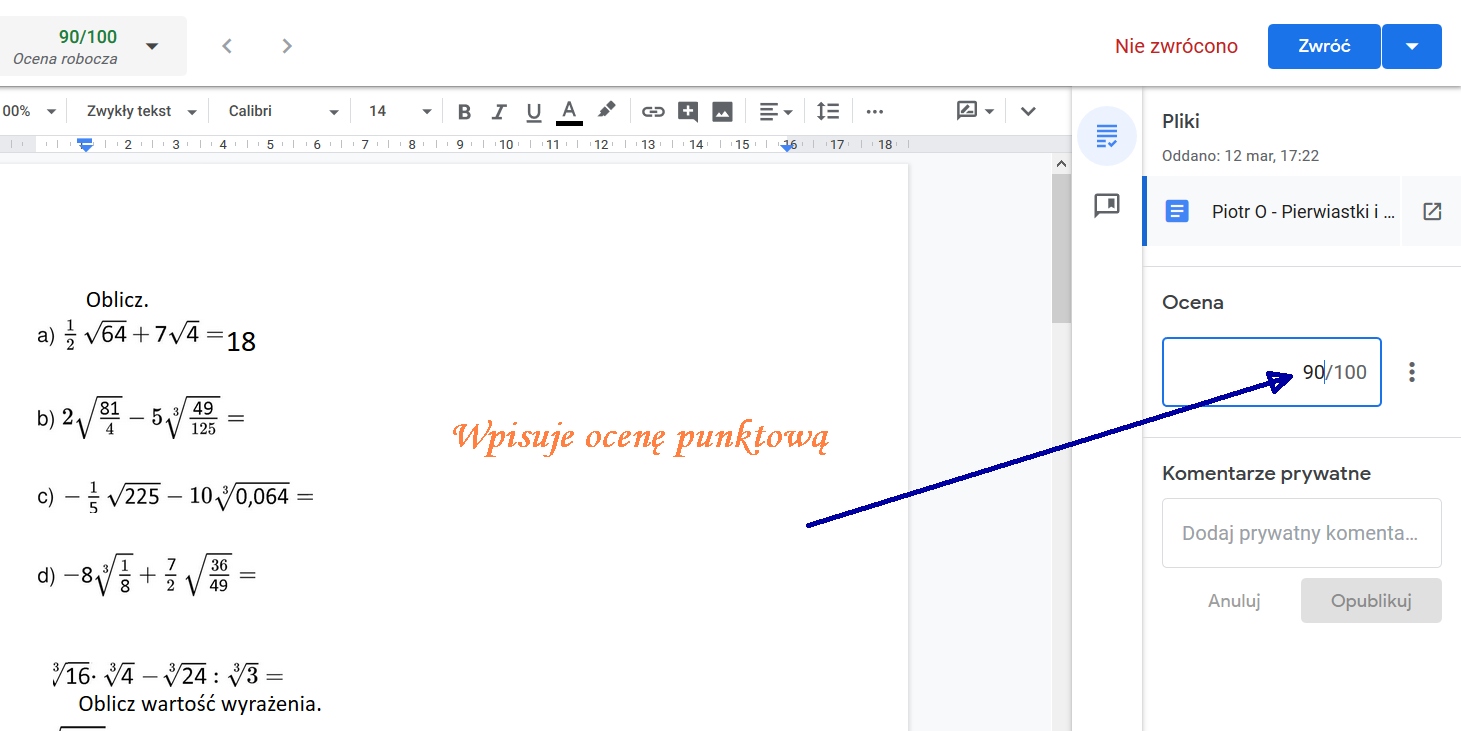 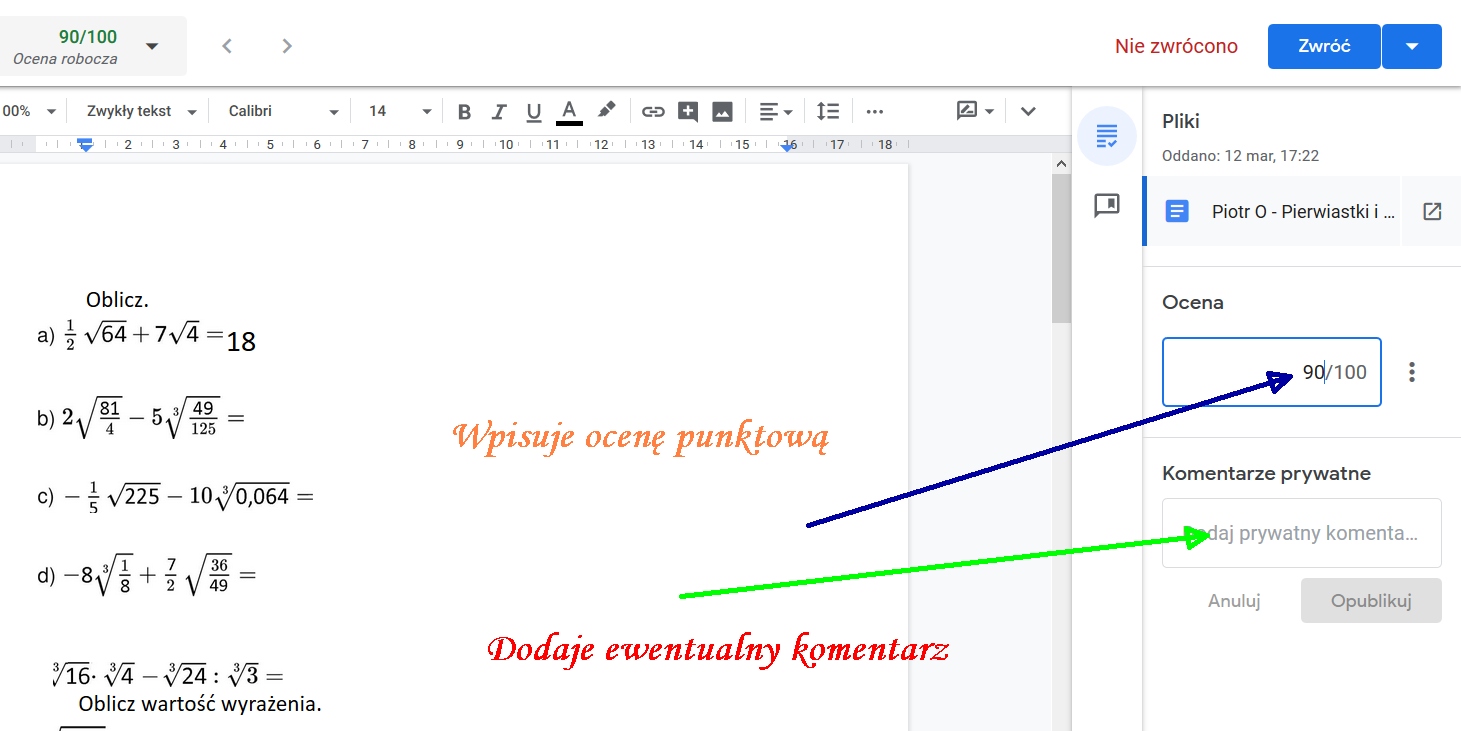 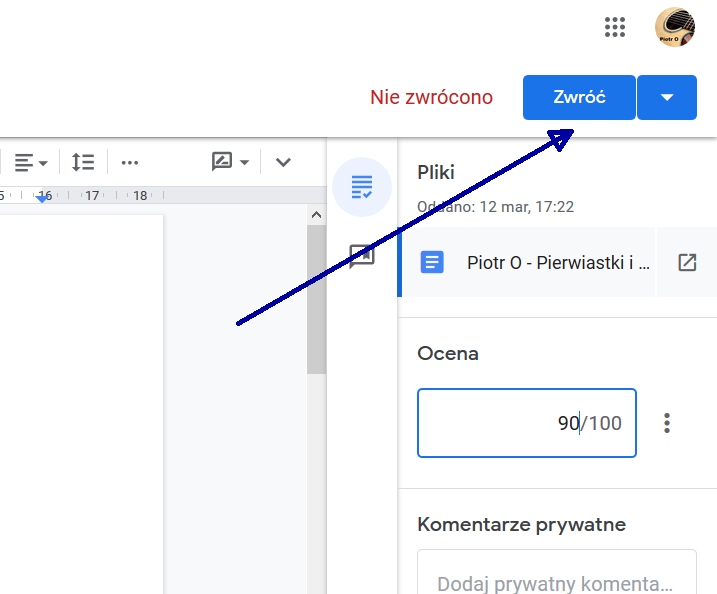 ClassroomTworzenie testów
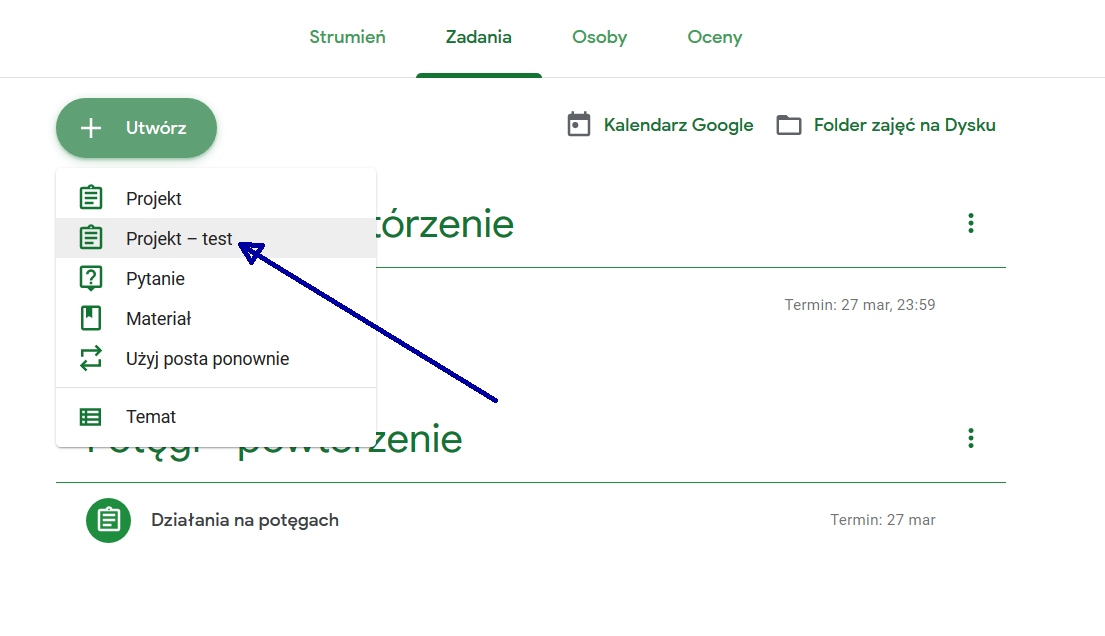 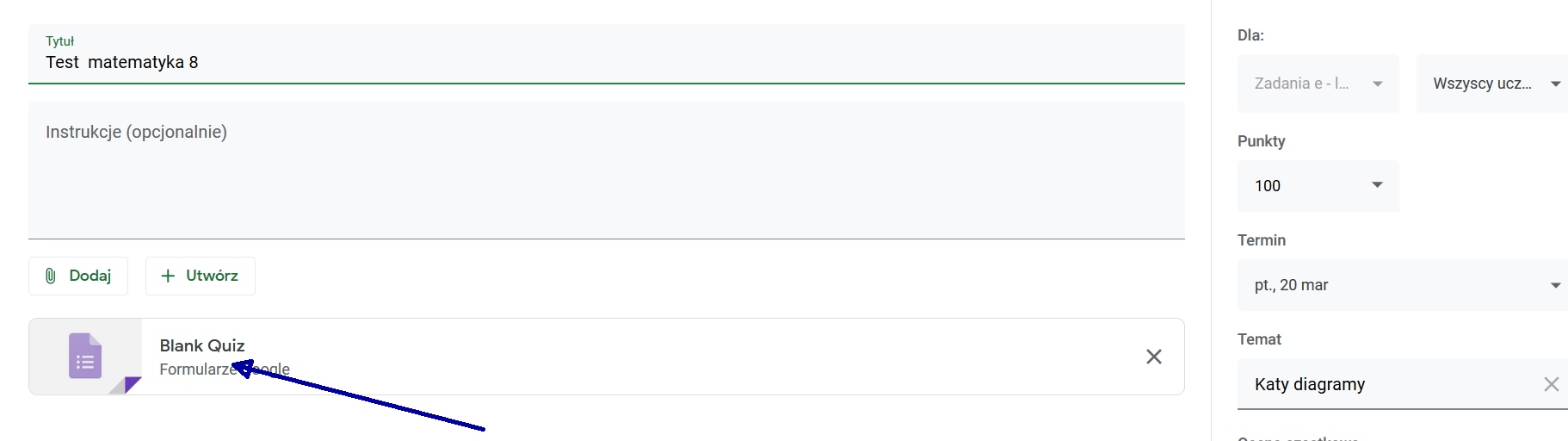 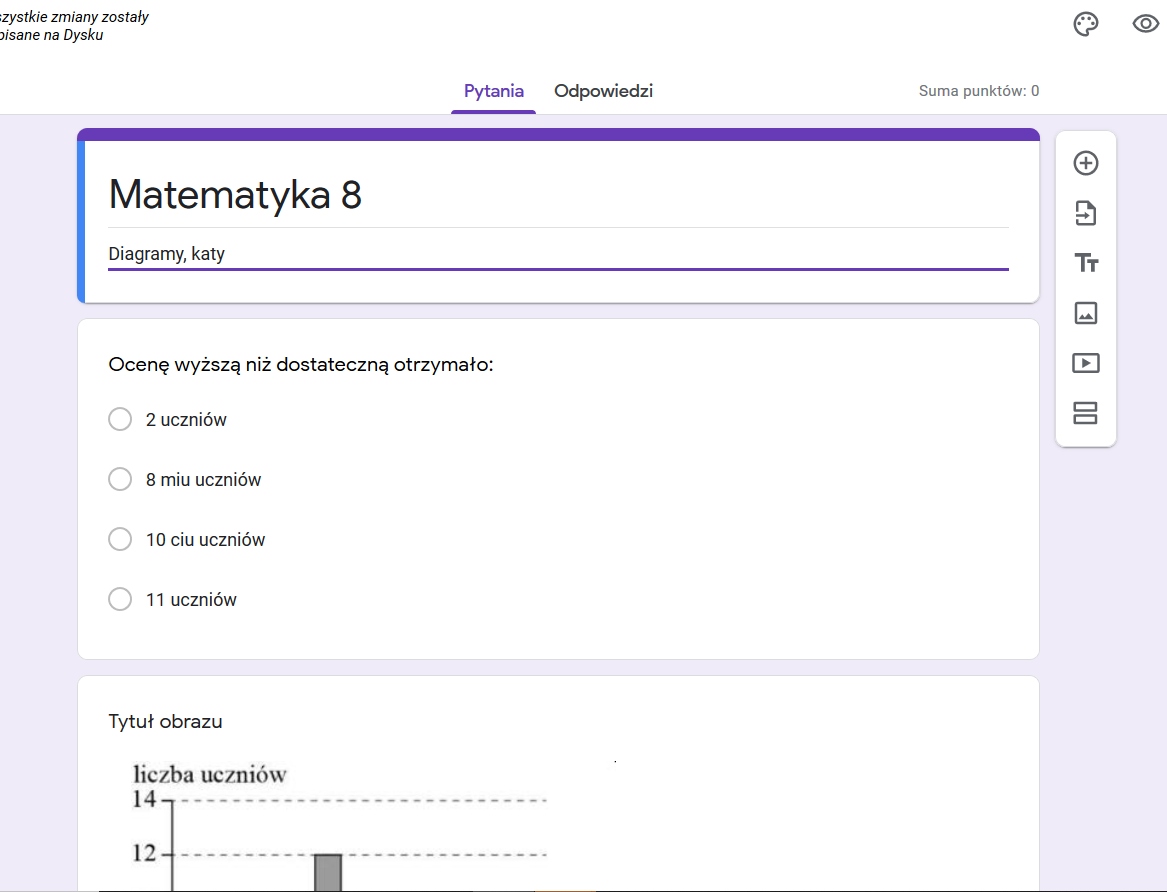 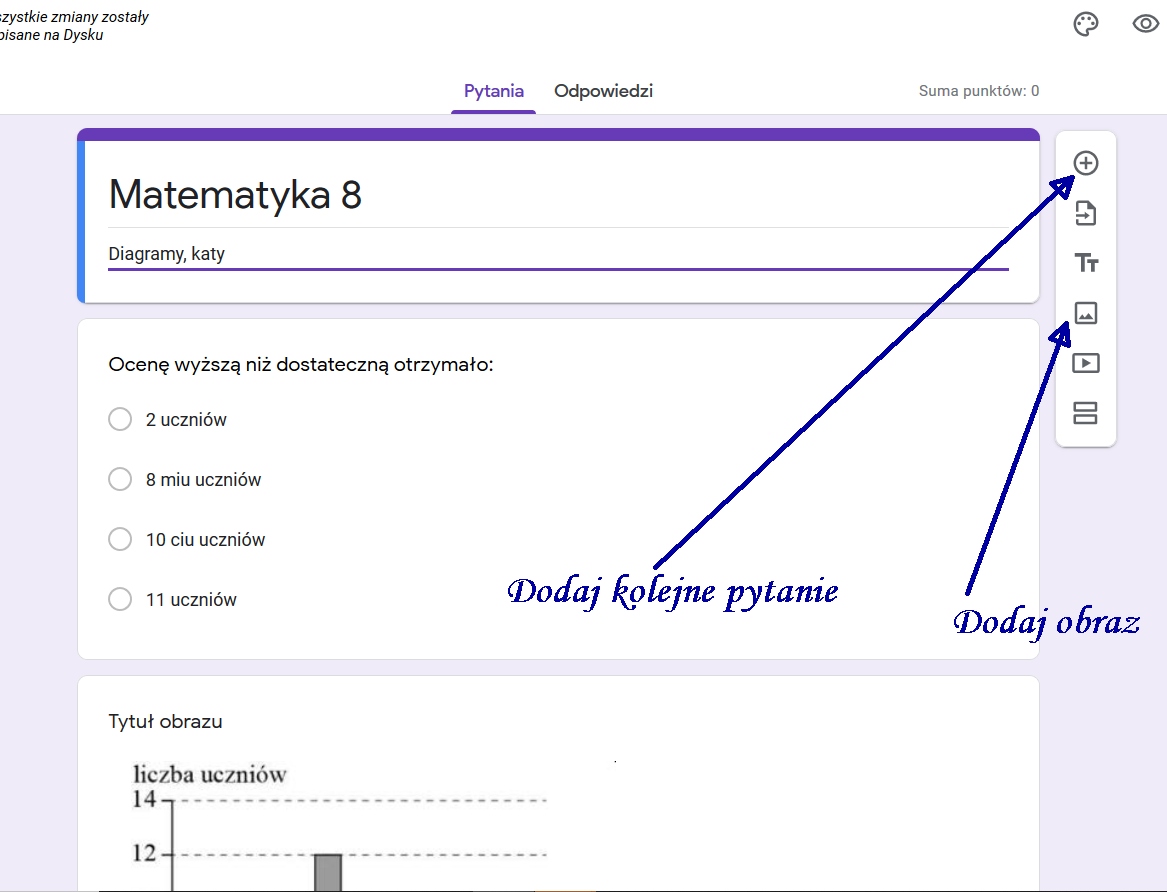 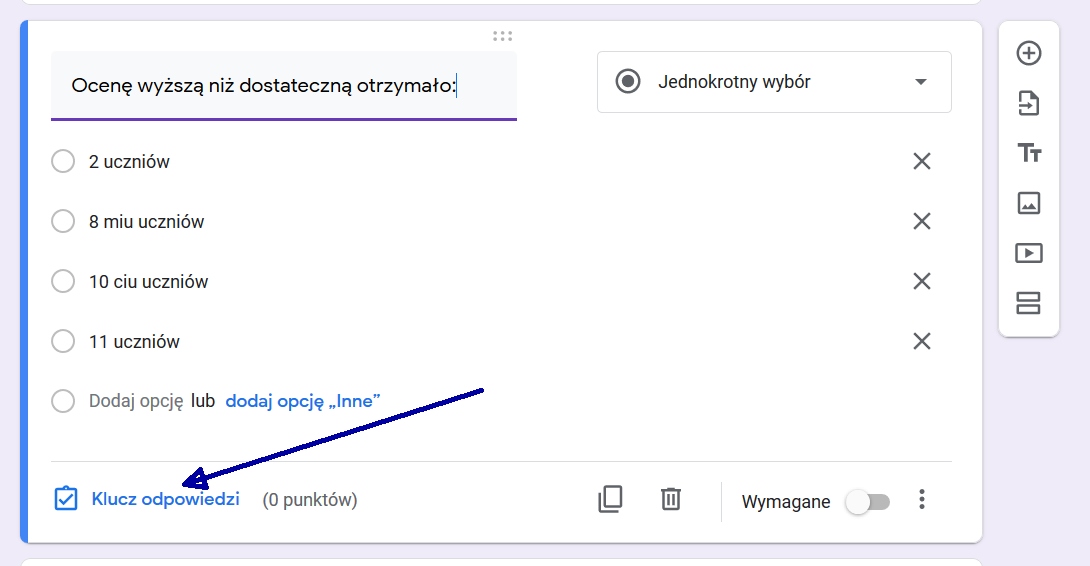 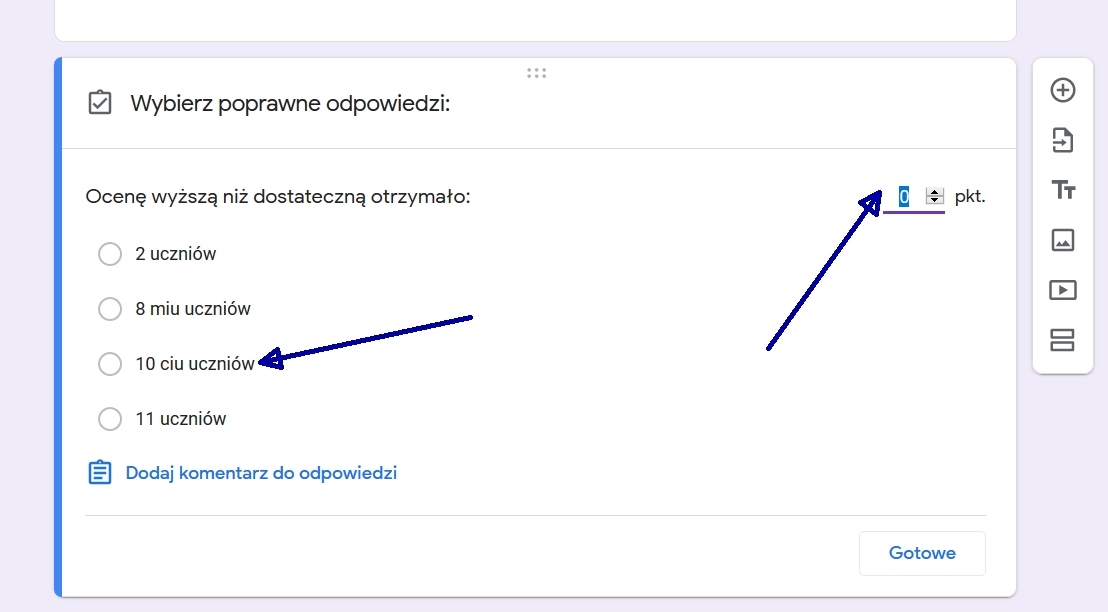 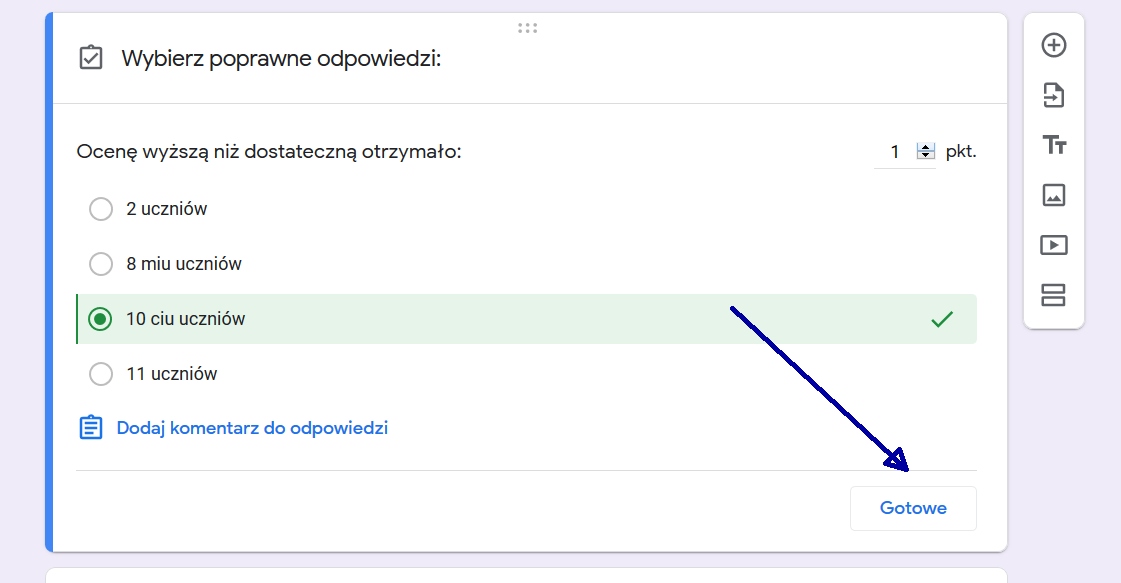 Dodany slajd
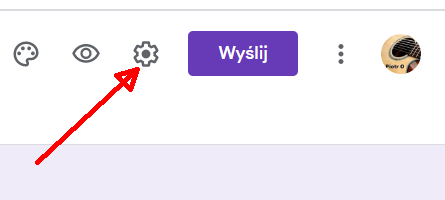 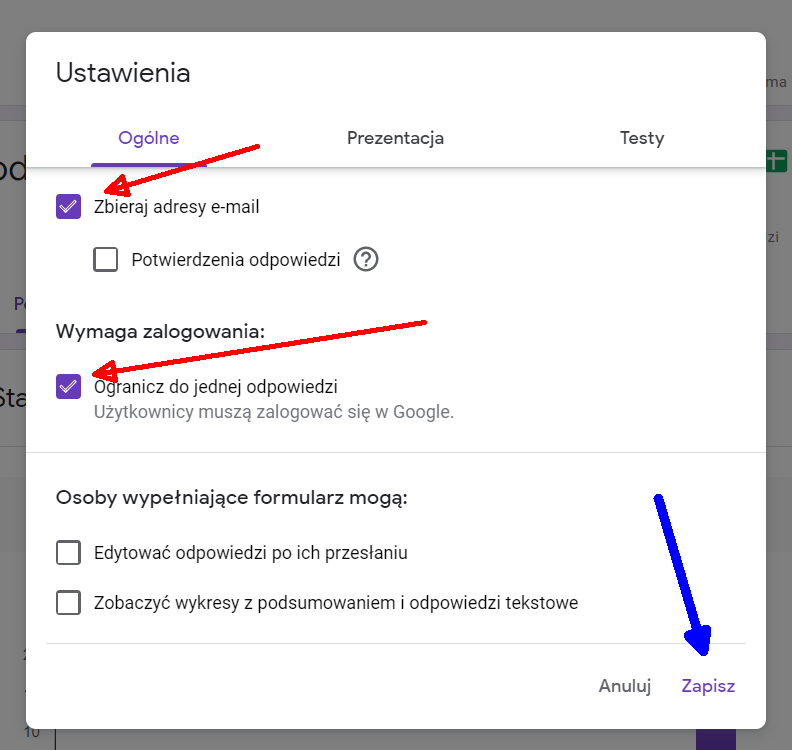 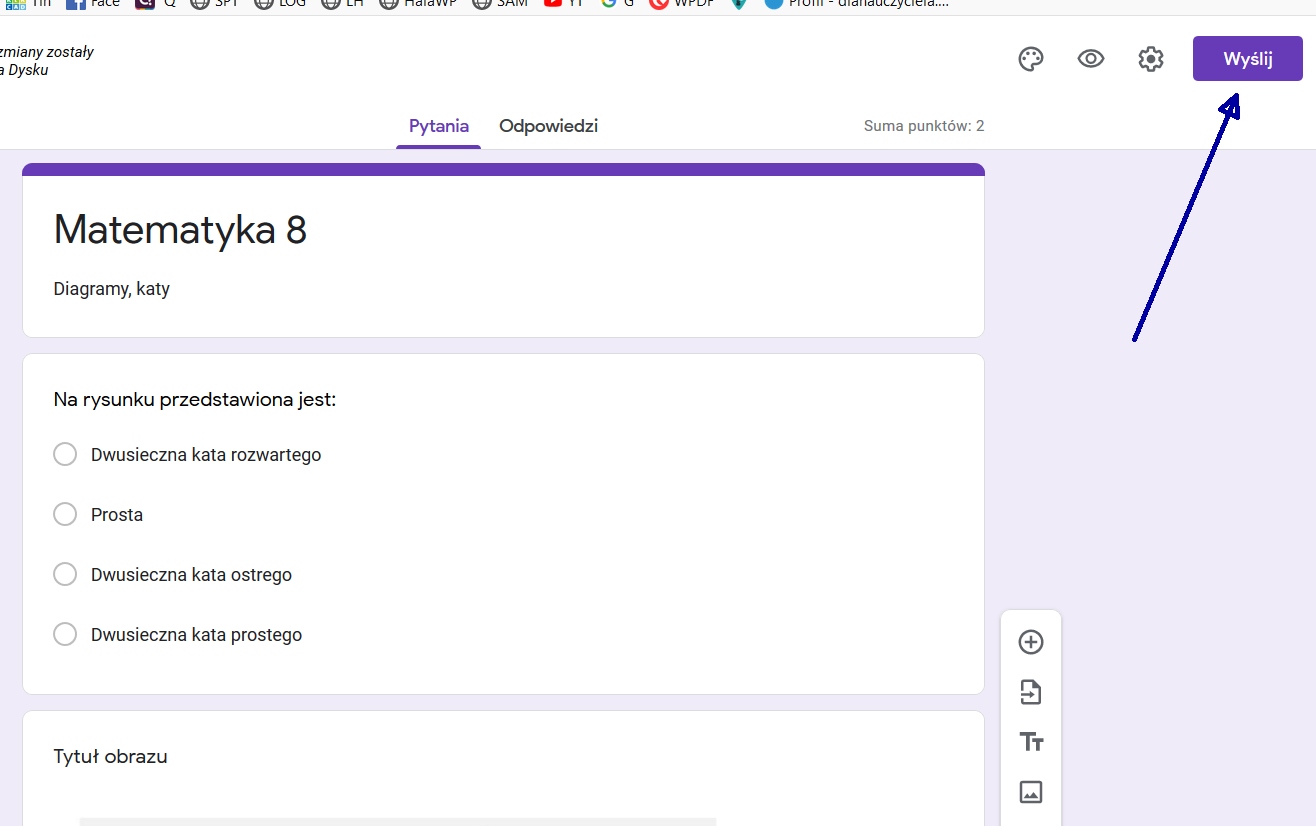 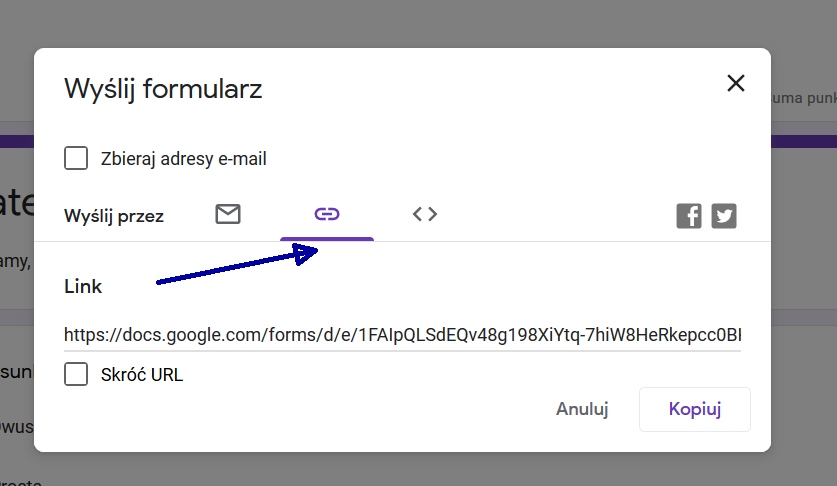 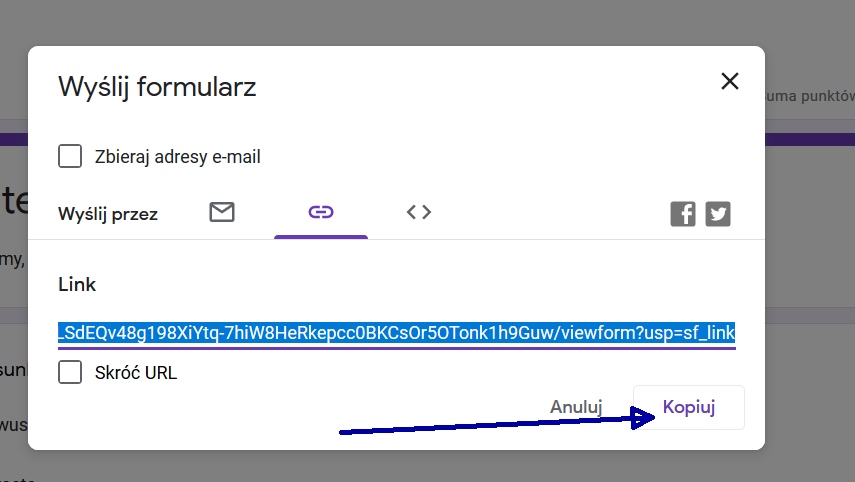 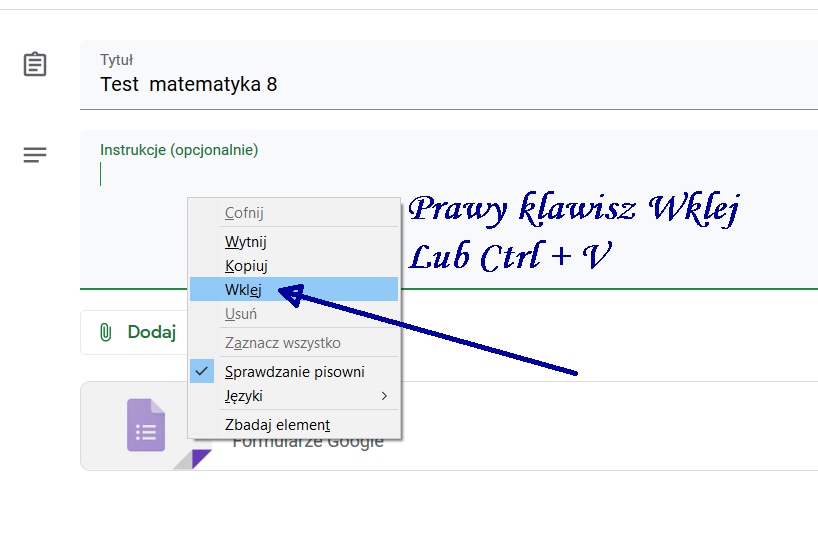 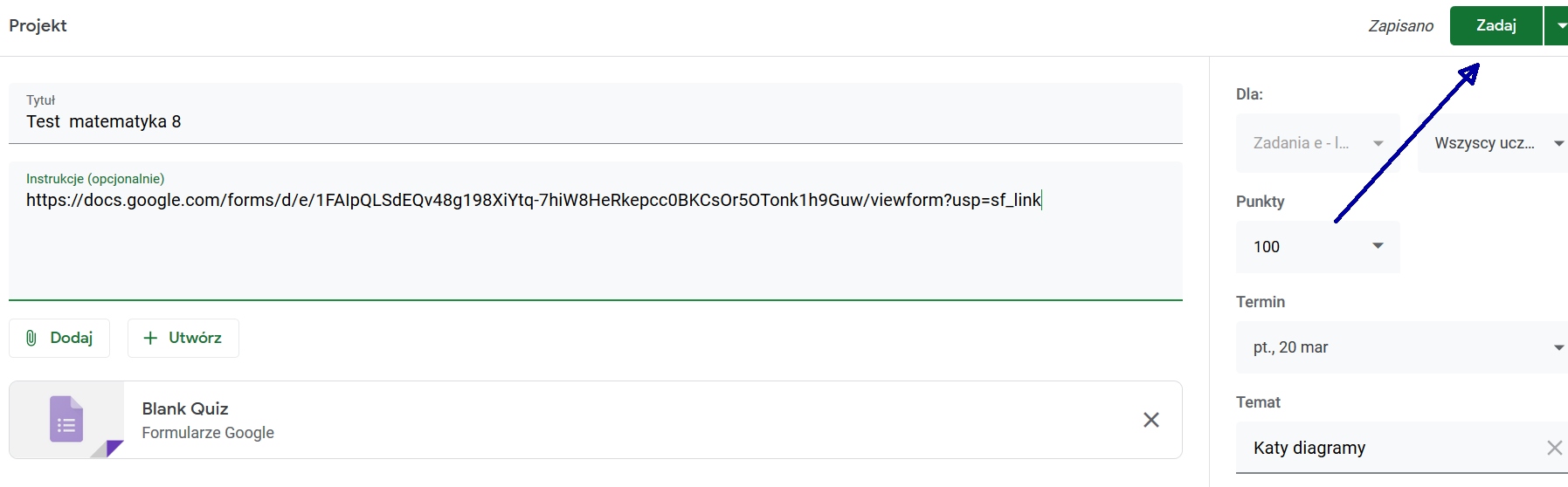 Dodany slajd
Uwaga wyniki testu nie pojawiąsię w Classromie tylko dostaniemy po rozwiązaniu wiadomośćna e mail konta Google o wyniku, wynikach po rozwiązaniuprzez kogokolwiek
Dodany slajd
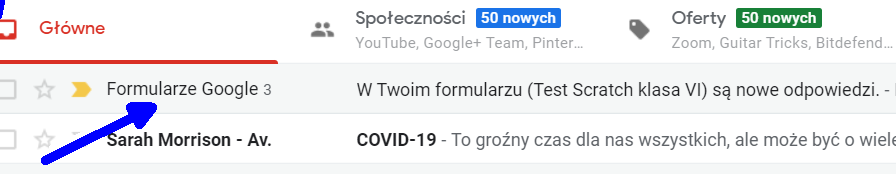 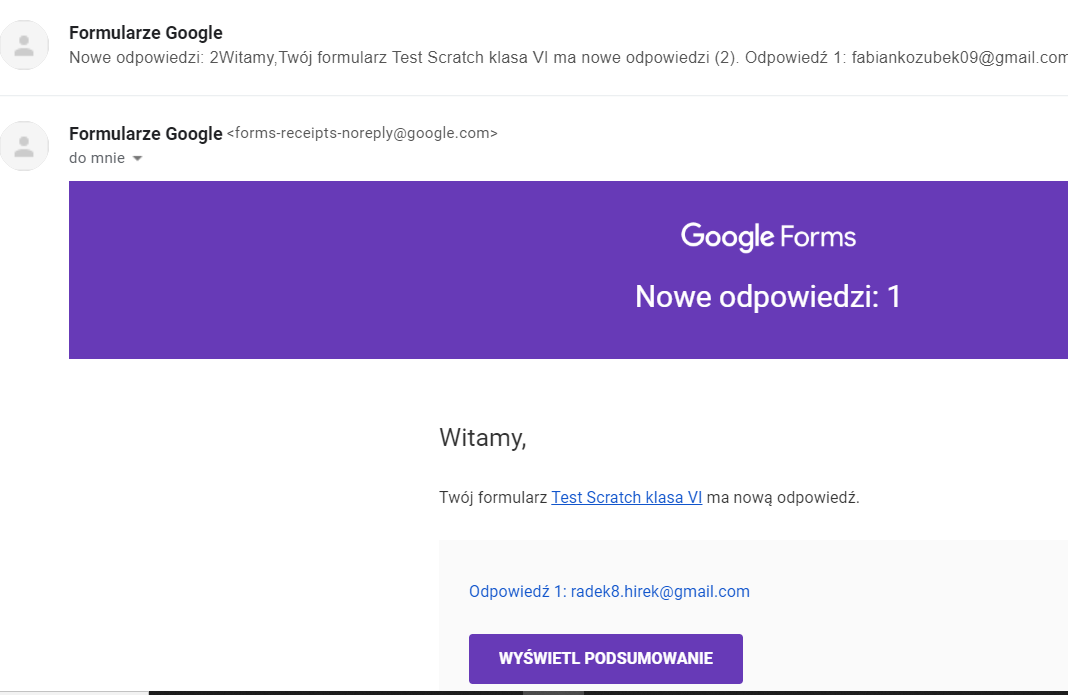 Dodany slajd
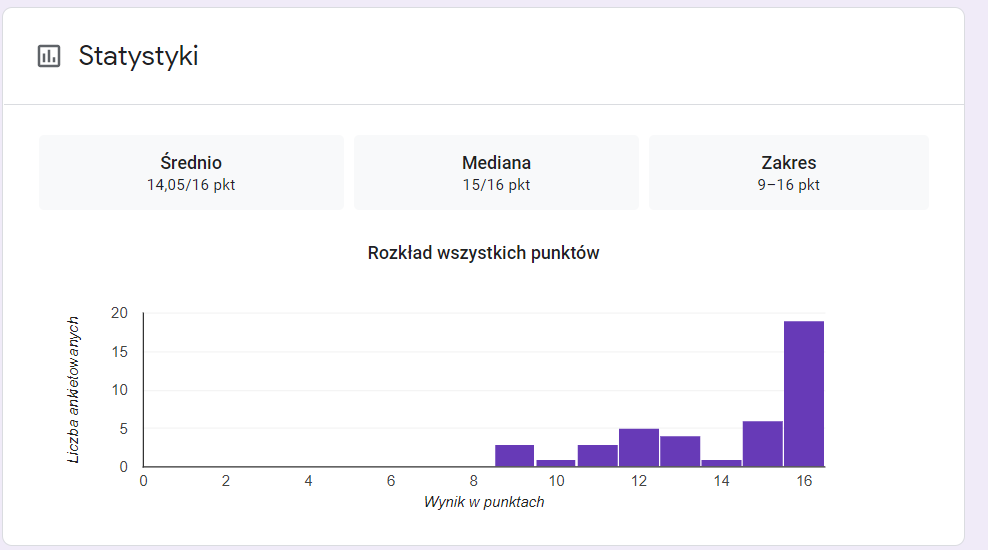 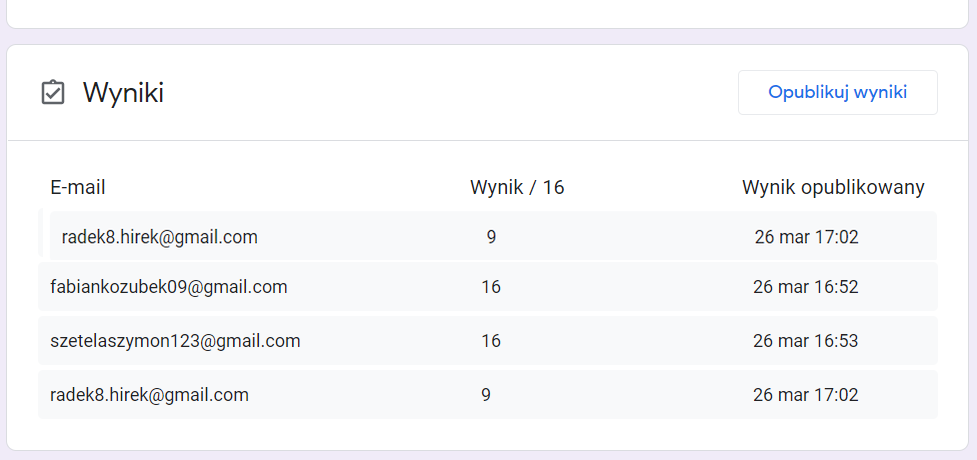 Dodany slajd
Po odczytaniu wyników z podsumowaniamożna je wpisać w classroomi zwrócić uczniom albo tylkowpisać do DE po przeliczeniu punktów na ocenę
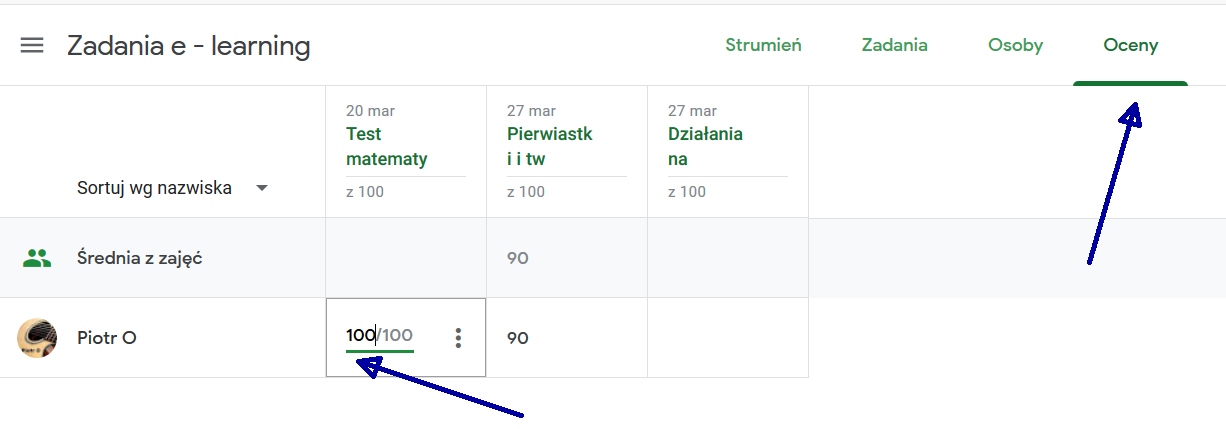 Dziękuję za uwagę